Использование ТСО в современной школе
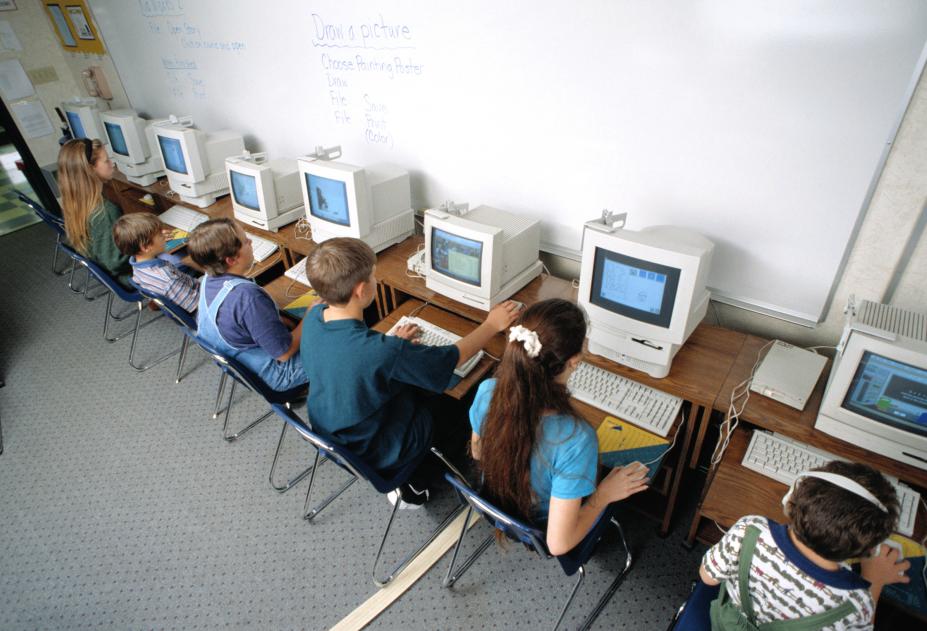 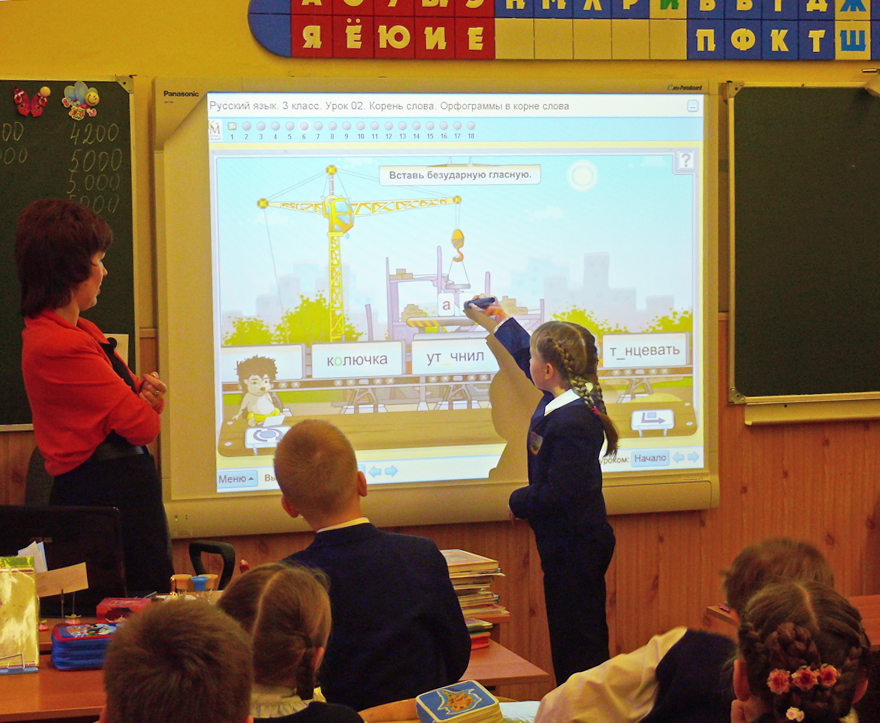 Содержание:
1)Использование ТСО в современной школе;2) Содержание;3) Основные требования к ТСО;4) Использование ТСО в современной школе;5)Дидактические возможности ТСО;6)Понятие интерактивной доски и её возможности;7)Типы интерактивных досок;8)Технические средства по функциональному назначению;9)Способы применения технических средств;10)Итог
Основные требования к ТСО:
I.Функциональные.  Способность аппаратуры обеспечивать необходимые режимы работы. 
II. Педагогические. Соответствие возможностей технических средств тем формам и методам учебно-воспитательного процесса, которые согласуются с современными требованиями к обучению и воспитанию учащихся. 
III. Эргономические. Удобства и безопасность эксплуатации ТСО, уровень шума, удобства транспортировки, ремонта, минимальное количество операций при подготовке их к работе. 
IV. Эстетические. Товарный вид, гармония формы, масштаб, соразмерность, целостность композиции. 
V. Экономические. Относительно невысокая стоимость при высоком качестве и долговечности.
Использование ТСО в современной школе:
Наряду с целями, содержанием,      формами и методами обучения, средства обучения являются одним из главных компонентов дидактической системы. Современное оборудование – это широкий спектр высокоэффективных технических   средств обучения.Существуют следующие виды ТСО: информационные, программированного обучения, контроля знаний, тренажеры и комбинированные.
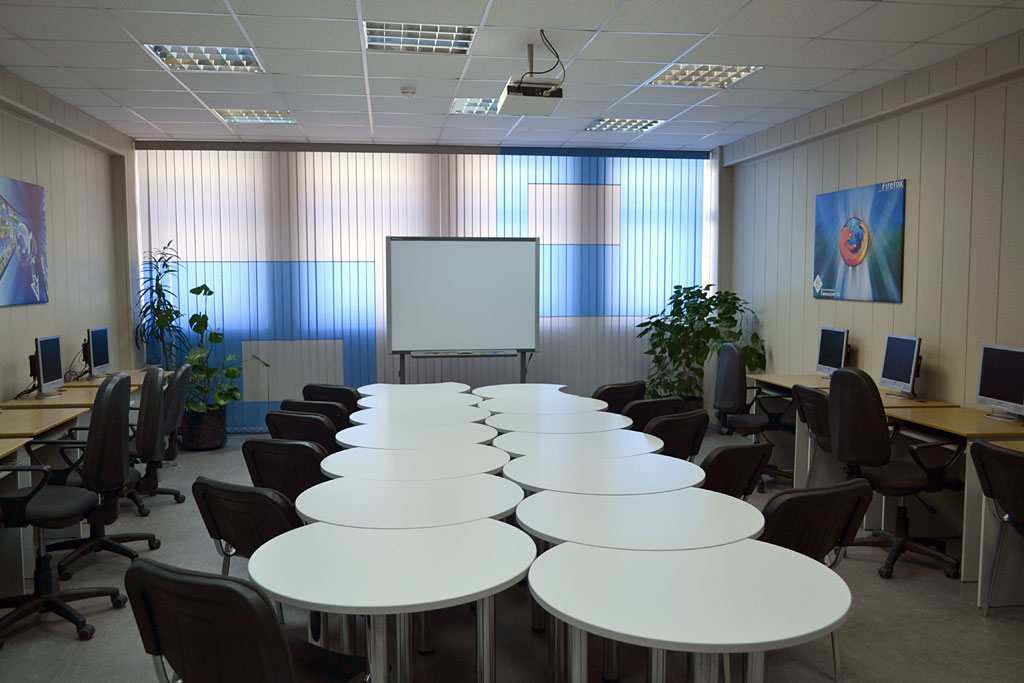 Дидактические возможности ТСО:
ТСО являются источником информации; 
ТСО рационализируют формы преподнесения учебного материла; 
ТСО повышают степень наглядности; 
ТСО конкретизируют понятия, явления и события; 
ТСО организуют и направляют восприятие; 
ТСО удовлетворяют запросы учащихся по различным направлениям и интересам; 
ТСО делают доступным для учащихся тот материал, который без них не доступен; 
ТСО усиливают интерес учащихся к учёбе;
Понятие интерактивной доски и её возможности:
Интерактивная доска позволяет воспроизводить информацию в формате, доступном всем учащимся.  Работая на доске электронным маркером как мышью, преподаватель может быстро и наглядно показать тот или иной прием работы. Наибольший эффект может получить преподаватель, использующий все возможности доски.
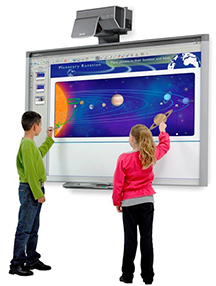 Типы интерактивных досок:
Типы:1) Доски, фиксирующие сопротивление поверхности при прикосновении;2) Доски, фиксирующие электромагнитные импульсы;3) Лазерные доски .
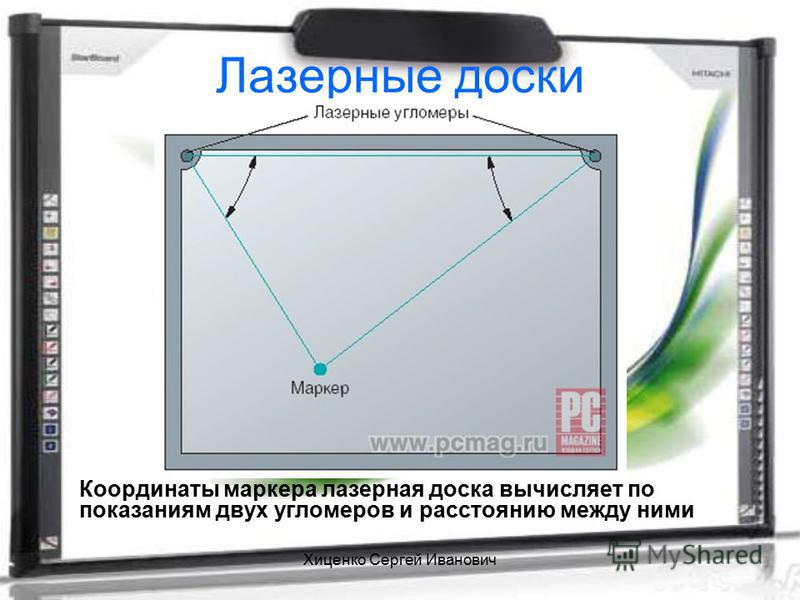 Технические средства по функциональному назначению:
1) Контролирующие учебный процесс -подготовка печатных раздаточных материалов, контроль уровня знаний с использованием тестовых заданий.
 2)  Информационные - мультимедийное сопровождение объяснения нового материала 
3)  Обучающие - практическое выполнение учебных заданий.
Способы применения технических средств:
Необходимость применения технических средств обучения, которые в качестве аудиовизуальных средств могут воздействовать на различные органы чувств, несомненна. Технические средства обучения позволяют выйти за рамки учебной аудитории; сделать видимым то, что невозможно увидеть невооруженным глазом, имитировать любые ситуации.
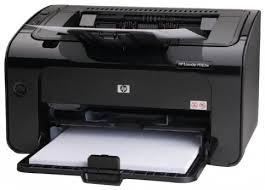 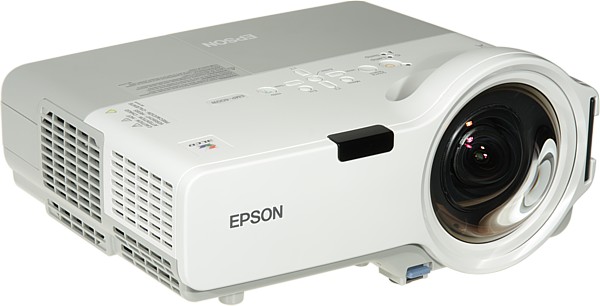 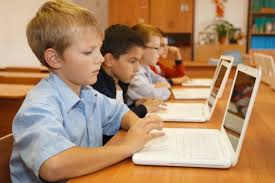 Итог:
Таким образом, подводя итог выше изложенному, можно сделать вывод: использование технических средств обучения на уроках в начальной школе – это  одно из средств, позволяющее интенсифицировать образовательный процесс, активизировать познавательную деятельность, увеличить эффективность проведения урока.
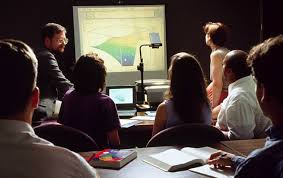 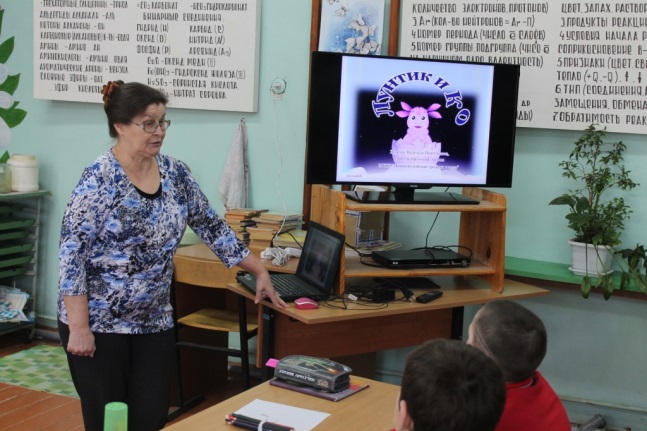